Rentrée Scolaire 2020/2021  Collège  F TRUFFAUT BETTON
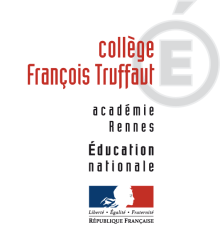 ANNEE SCOLAIRE 2020-2021 	structure et effectifs
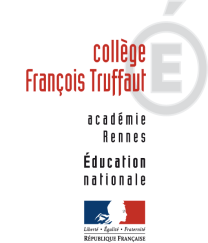 ANNEE SCOLAIRE 2020-2021 L’organisation du collège
Cycle 3         CM1 CM2 6ème 




Cycle 4
CM1  CM2  6ème
5ème  4ème   3ème
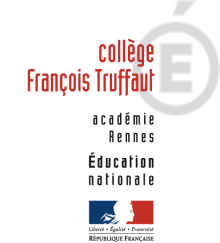 ANNEE SCOLAIRE 2020-2021 
Les horaires
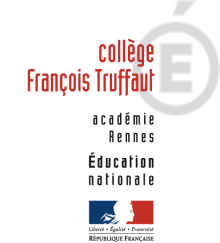 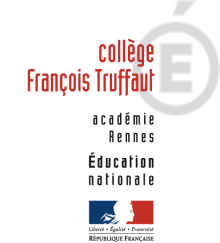 ANNEE SCOLAIRE 2020-2021
	Les choix du collège
Les options facultatives : 
		
Latin :2h hebdomadaire

Chorale :1h hebdomadaire


Le Français en 3ème :

Trois heures en classe complète 
Une heure en ½ groupe (l’écrit pour l ’oral)
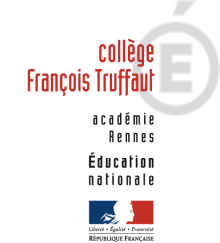 ANNEE SCOLAIRE 2020-2021
L’évaluation
En référence aux programmes d’enseignement.

Porte sur les huit composantes du socle commun.
	
Domaine 1. Les langages pour penser et communiquer :

Comprendre, s'exprimer en utilisant la langue française à l'oral et à l’écrit.                               

Comprendre, s'exprimer en utilisant une langue étrangère. 

Comprendre, s'exprimer en utilisant les langages mathématiques, 
scientifiques et informatiques.

Comprendre, s'exprimer en utilisant les langages des arts et du corps.
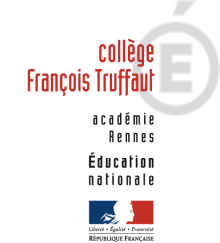 ANNEE SCOLAIRE 2020-2021
L’évaluation
En référence aux programmes d’enseignement.

Porte sur les huit composantes du socle commun.
	

Domaine 2. Les méthodes et outils pour apprendre

Domaine 3 : La formation de la personne et du citoyen

Domaine 4 : Les systèmes naturels et les systèmes techniques

Domaine 5 : Les représentations du monde et l'activité humaine
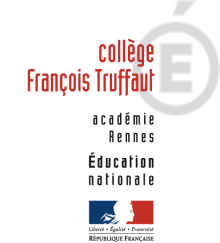 ANNEE SCOLAIRE 2020-2021
L’évaluation
Echelle d’évaluation de 4 niveaux:

	Maîtrise insuffisante
	Maîtrise fragile
             Maîtrise satisfaisante
	Maîtrise très satisfaisante
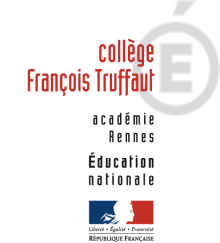 ANNEE SCOLAIRE 2020-2021
L’évaluation
Les élèves sont évalués régulièrement et dans chaque matière. 
Les évaluations intègrent les acquis des élèves dans les domaines de formation du socle.

Des bilans périodiques trimestriels adressés ou remis aux familles (3 bulletins dans l’année).

Bilan fin de cycle en fin de 3ème  
attestant un niveau de maîtrise des 8  composantes du socle.
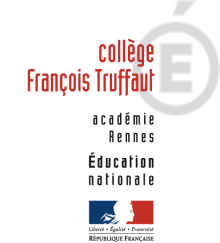 ANNEE SCOLAIRE 2020-2021
		L’orientation
Choix :   Voie générale et/ou technologique

		 Voie professionnelle

Réunion d’information: fin janvier 2021
  ( en présence des proviseur(e)s )

Lycées de secteur : Lycée Jean Macé

			           Lycée Simone Weil Liffré
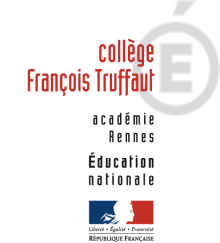 ANNEE SCOLAIRE 2020-2021
		Le stage d’observation
Stage obligatoire pour l’ensemble des élèves
	           quelque soit leur âge

L’objectif : « développer les connaissances des élèves sur l’environnement technologique, économique et professionnel »


Calendrier: du 15 au 19 février 2021

Rapport de stage et soutenance orale
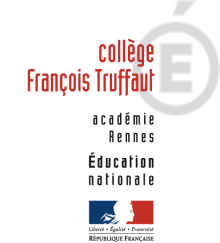 ANNEE SCOLAIRE 2020-2021
			DNB
Diplôme national du brevet

La maîtrise du socle commun (acquis scolaires du cycle 4).

Epreuves de l’examen terminal.
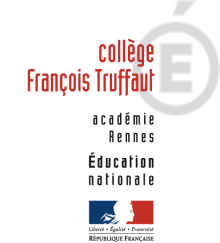 Diplôme national du brevet

Domaine 1 : Les langages pour penser et communiquer
  1.1 comprendre, s’exprimer en utilisant la langue française à l’oral et à			 l’ écrit. 
  1.2 comprendre s’exprimer en utilisant une langue étrangère. 
  1.3 comprendre et s’exprimer en utilisant les langages mathématiques,			 scientifiques et informatiques. 
  1.4 comprendre, s’exprimer en utilisant les langages des arts et du corps.			
Domaine 2 : Les méthodes et outils pour apprendre

Domaine 3 : La formation de la personne et du citoyen

Domaine 4 : Les systèmes naturels et les systèmes techniques 

Domaine 5 : Les représentations du monde et de l’activité humaine
ANNEE SCOLAIRE 2020-2021
			DNB
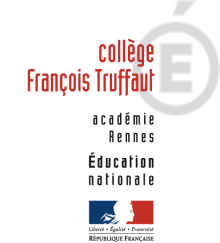 ANNEE SCOLAIRE 2020-2021
			DNB
Diplôme national du brevet

Epreuves écrites :

- 1ère épreuve : Français: 3H
        
- 2ème épreuve : Mathématiques : 2H

3ème épreuve : HG/EMC : 2H

- 4ème épreuve : Sciences : 1H (2 disciplines 				   parmi SVT/PC/Techno )
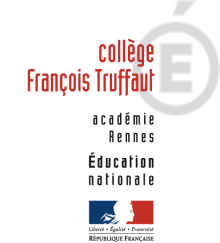 ANNEE SCOLAIRE 2020-2021
			DNB
Diplôme national du brevet
Epreuve orale : soutenance d’un projet 
			(EPI – parcours – objet d’étude )
   Durée :	15 mn
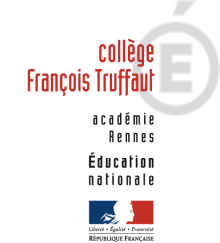 ANNEE SCOLAIRE 2020-2021
			DNB
Diplôme national du brevet
Options facultatives : latin – chorale

  Bonus de 10 points ou 20 points en fonction du degré d’atteinte des objectifs d’apprentissage du cycle
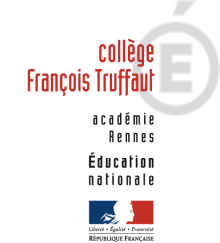 ANNEE SCOLAIRE 2020-2021
			DNB
L’attribution du diplôme :

400 points pour la maîtrise du socle
400 points pour les épreuves de l’examen


Diplôme attribué quand le total des points est supérieur ou égal à 400 points.

Mentions : AB :  480 points
                B   :  560 points
                TB :  640 points
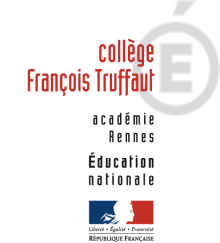 ANNEE SCOLAIRE 2020–2021
Outils de communication….
https://www.toutatice.fr - Compte EduConnect

 Site du collège : 
 http://www.college-francoistruffaut-betton.ac- rennes.fr
	
 L’adresse mel du collège :
 ce.0352260s@ac-rennes.fr

L’adresse mel du service vie scolaire :
Vie-scolaire1.0352260s@ac-rennes.fr
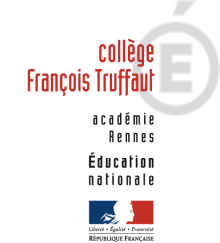 ANNEE SCOLAIRE 2020-2021
Quelques dates pour la 1ère période….
Campagne nationale Bourses : date limite 8 octobre
Informations consultables sur le site du collège

Elections des représentants au Conseil d’Administration :
           Personnels : Jeudi  8 octobre
  	   Parents :     vendredi 9 octobre

Dispositif « Devoirs faits » : 
	A partir du 24 septembre
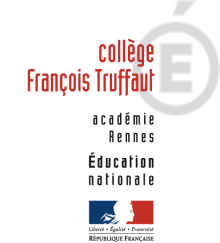